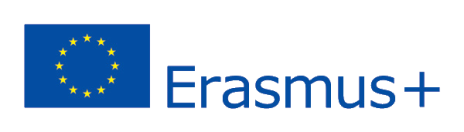 2020-1-UK01-KA201-079177
Zkoumání příkladů vzdělávacích a volnočasových her
Výuka založená na hrách a gamifikace v 3D virtuálních výukových prostředích
Přehled Questline
Zkoumání příkladů vzdělávacích a volnočasových her
Questline Popis
Nejdůležitější informace
Protože se kurz gamifikace blíží ke konci, nechali jsme si to nejlepší na konec!
V závěrečném úkolu se stanete "studentem"!
Vydejte se do otevřeného (virtuálního) světa a zahrajte si vzdělávací hry, které jsme navrhli pro různé vzdělávací předměty!
Podaří se vám porazit své vrstevníky a dostat se do čela žebříčku?
Hodně štěstí!